Weekly Lesson Plan      THEME: DINOSAURS
- - - - No Class - - - -
Supplies: (optional)

Monday – No Class

Tuesday
paper dinosaur printable (or draw your own), 1 toilet roll, scissors, crayons



Wednesday
paper plate, scissors, brad



Thursday
Red, yellow, orange & white paper, dinosaur silhouette printable or black paper to make your own, scissors



Friday
Dinosaur bones printable, large Ziplock bag, Clear Hair Gel (or any liquid like shampoo, conditioner, lotion or dish soap will work, several colors of food coloring (Note: If you mix them the colors all together, they make brown) OR use brown paint OR chocolate pudding…
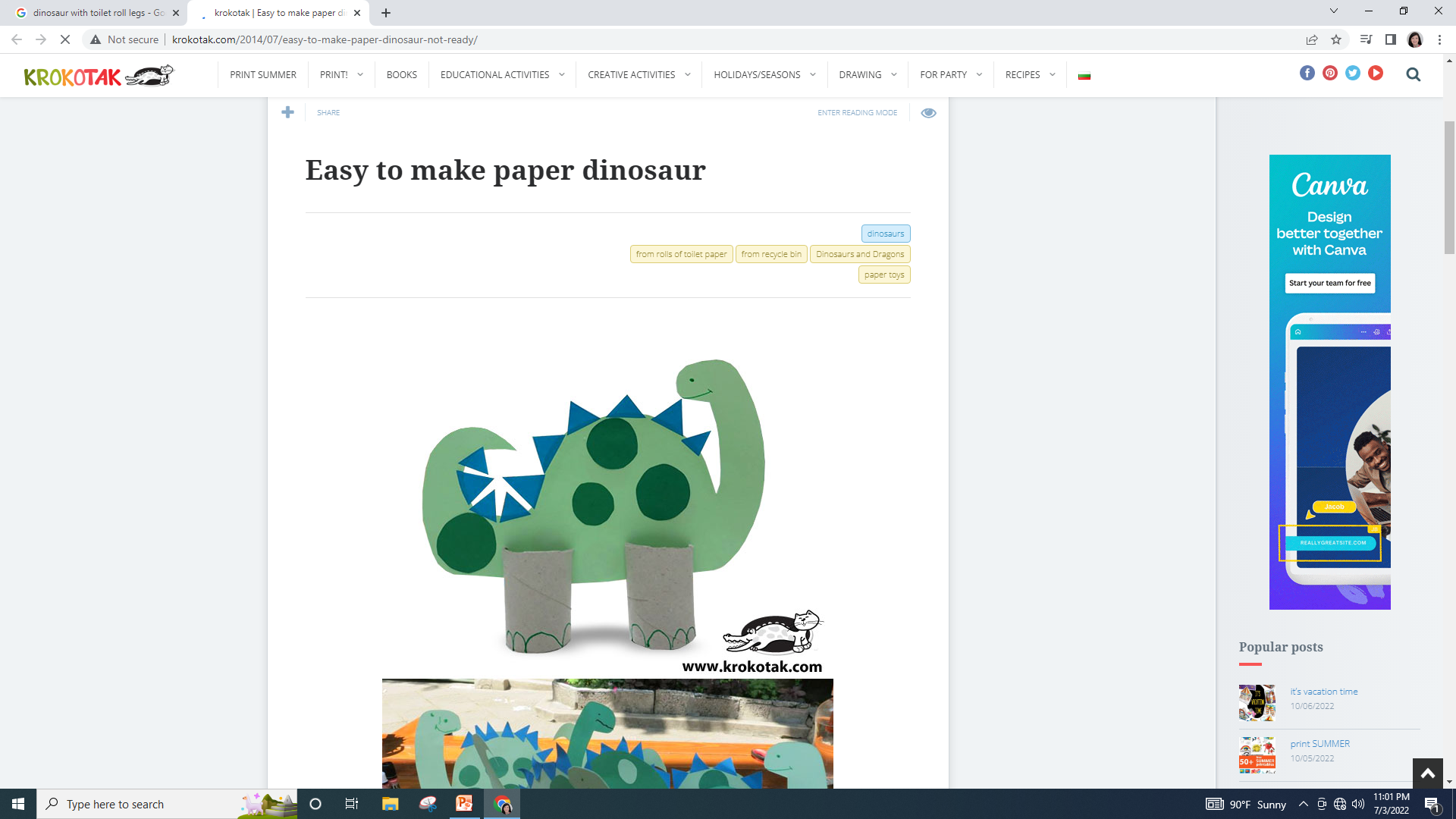 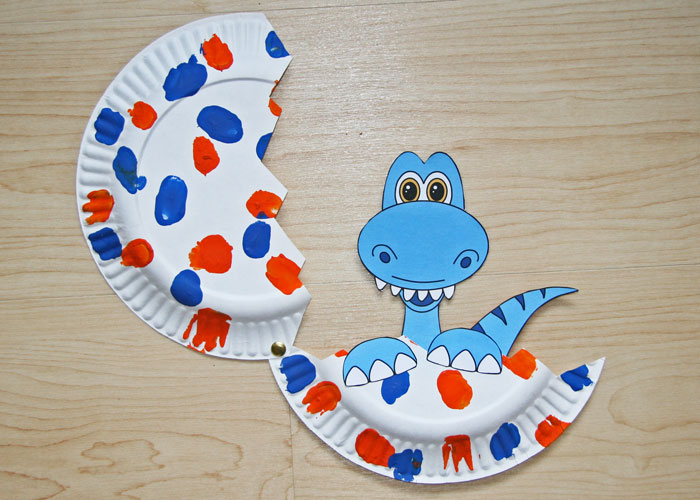 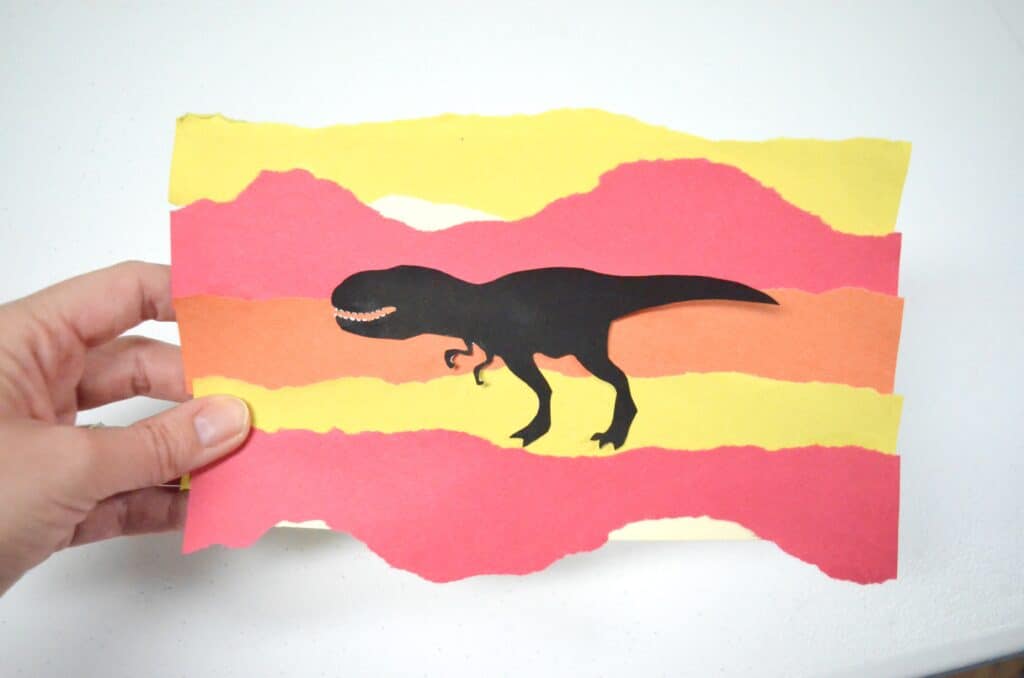 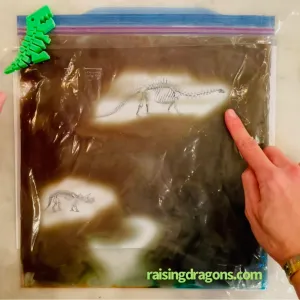 Mon - Language
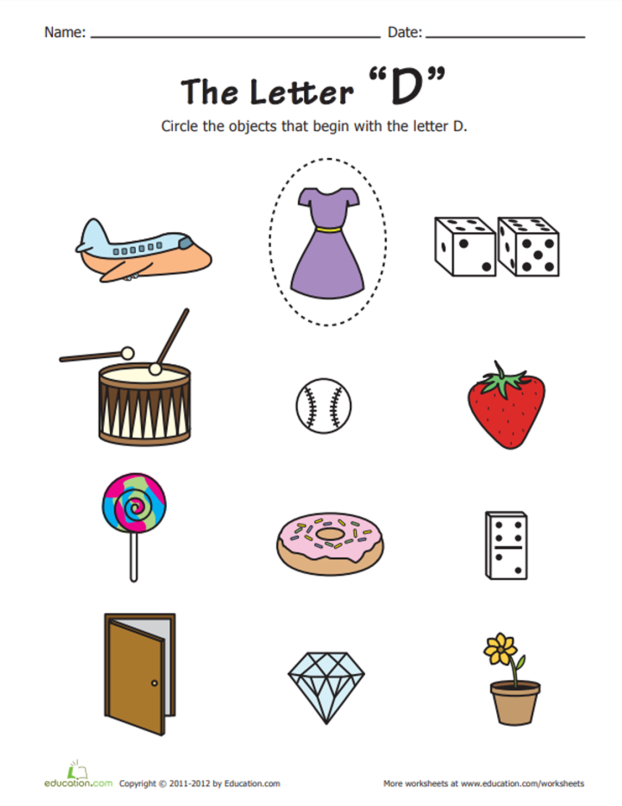 Get the full sized worksheet here:
https://www.education.com/worksheet/article/alphabet-phonics-d/
Mon - Art
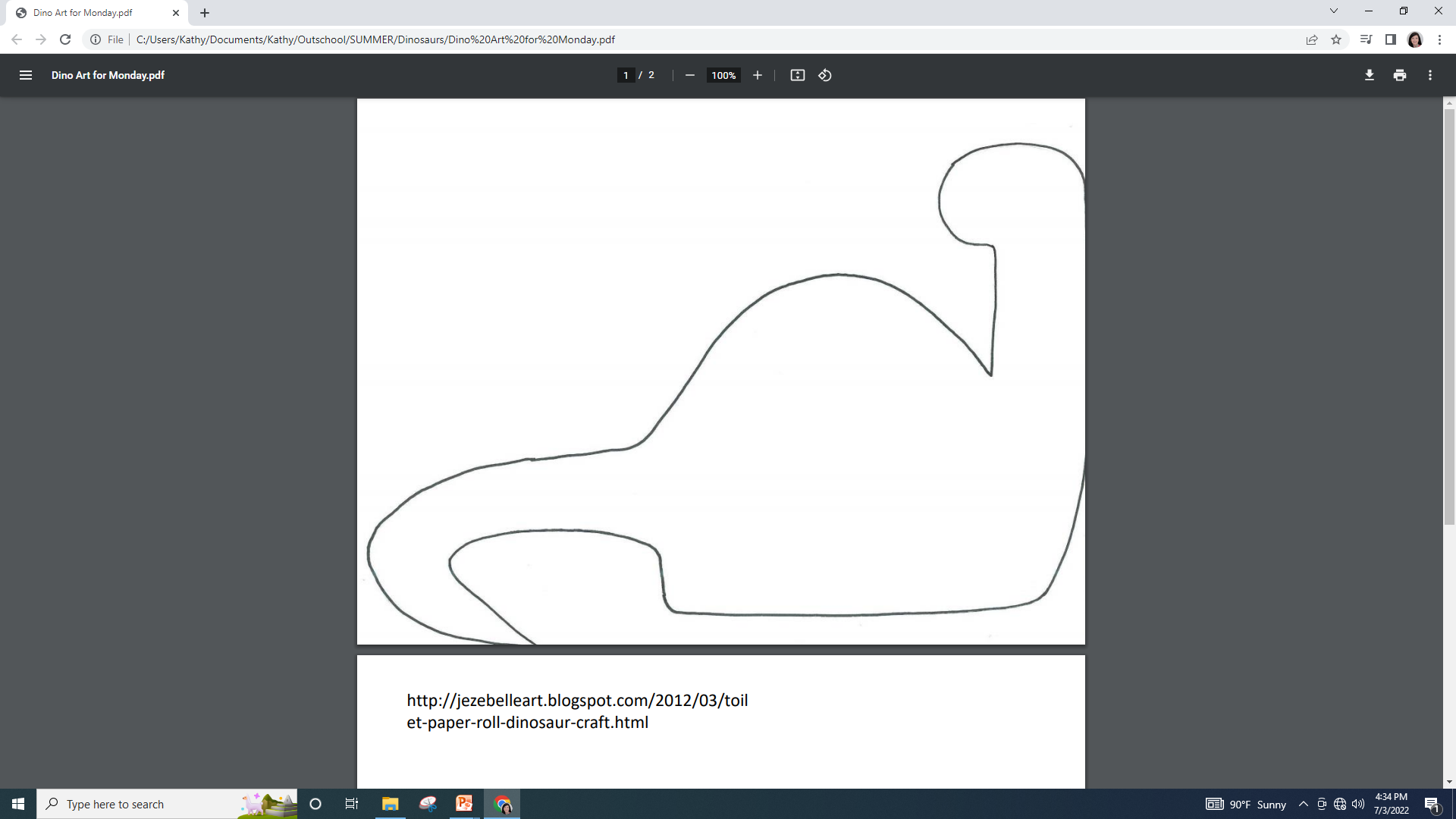 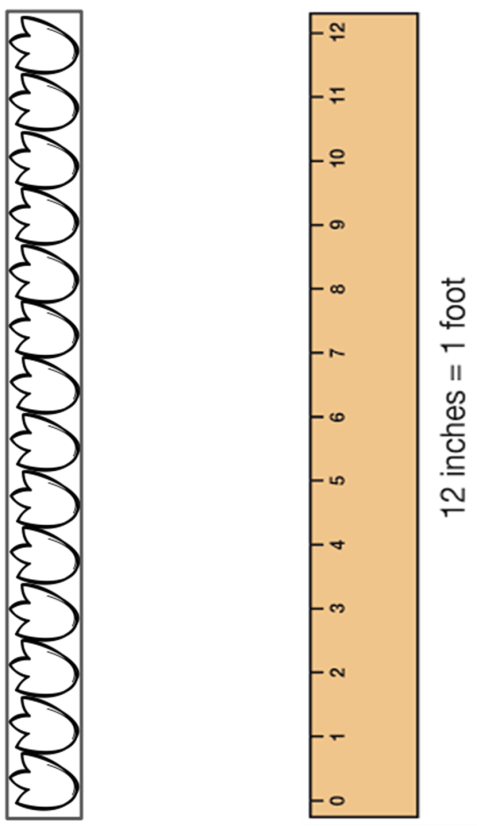 Tues - Math
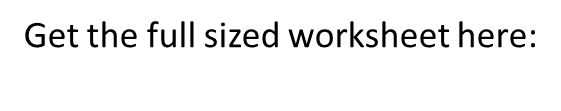 https://www.teacherspayteachers.com/Product/Dinosaur-Measuring-1859643?st=7a23b6bab7f854c1ec0f0dc6c696f5cf
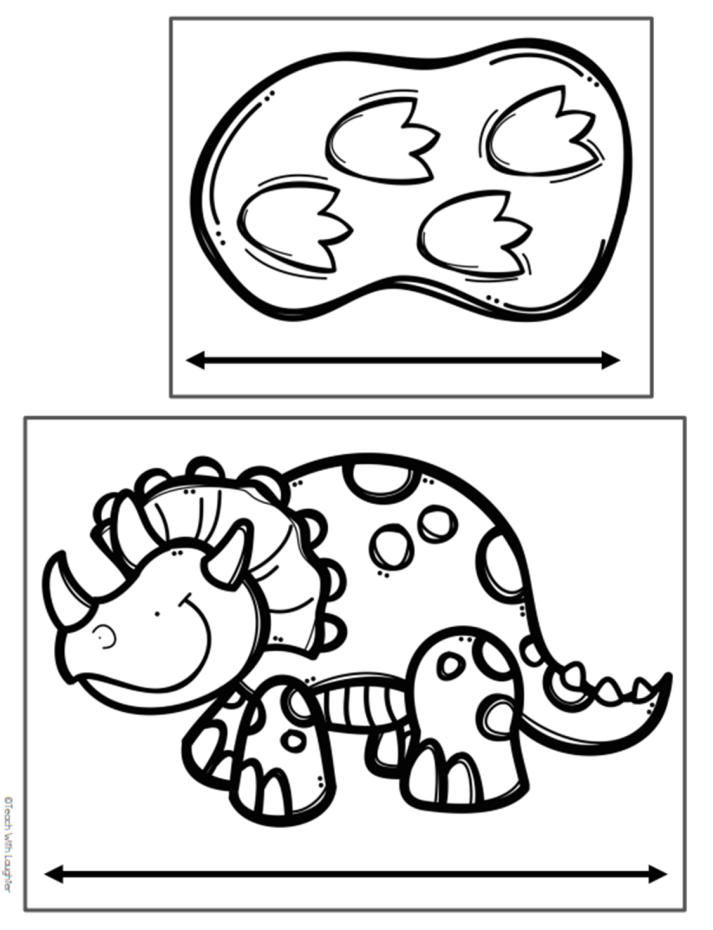 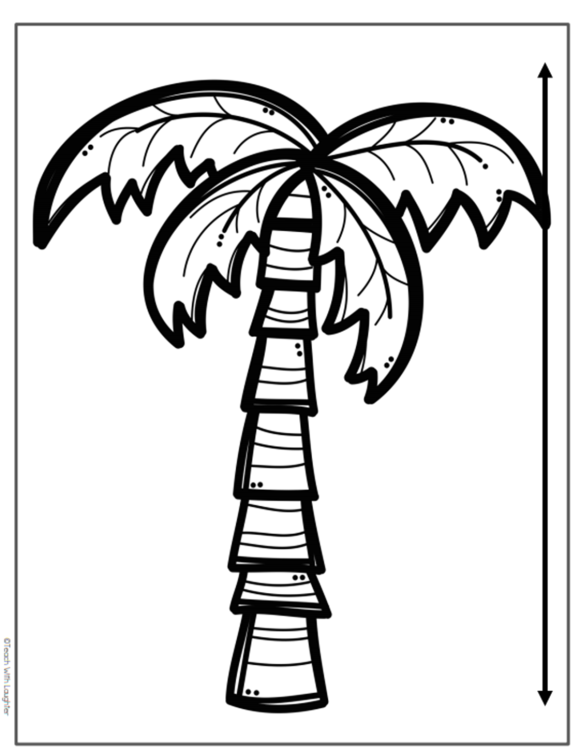 Wed - Art
Get the full sized worksheet here:
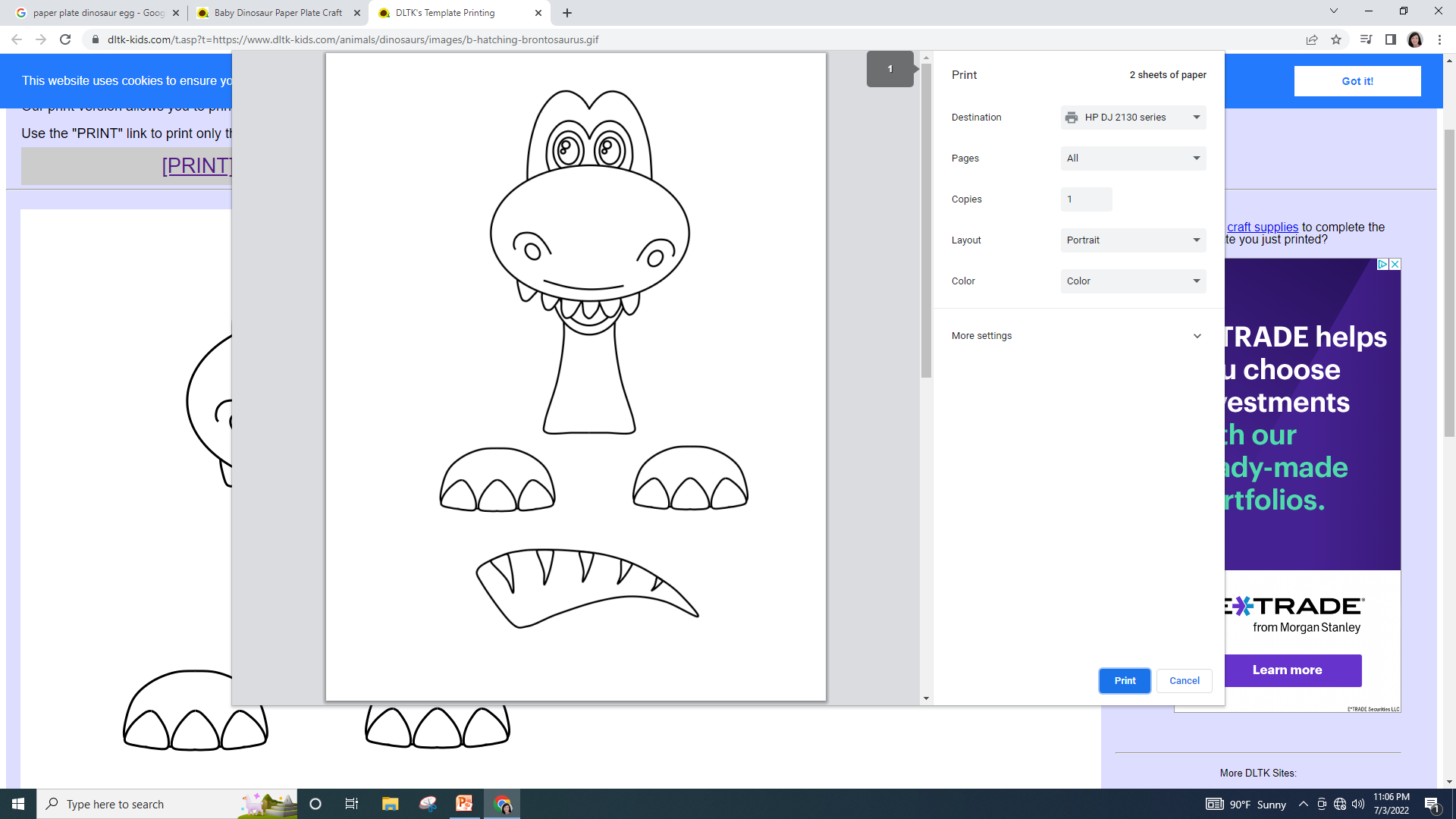 Source:  https://www.dltk-kids.com/t.asp?t=https://www.dltk-kids.com/animals/dinosaurs/images/b-hatching-brontosaurus.gif
Thurs - Math
Get the full sized worksheet here:
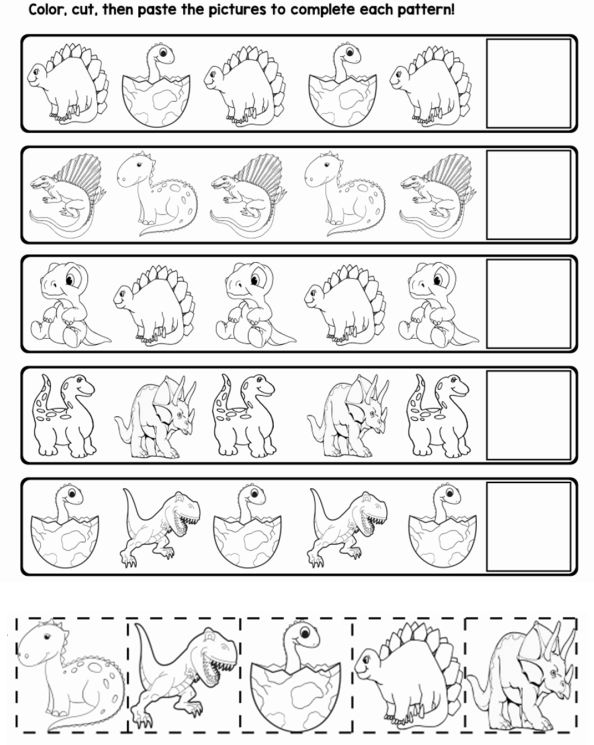 https://www.teacherspayteachers.com/Product/Dinosaur-AB-Pattern-Worksheets-5-Pages-3672243
Thurs - Art
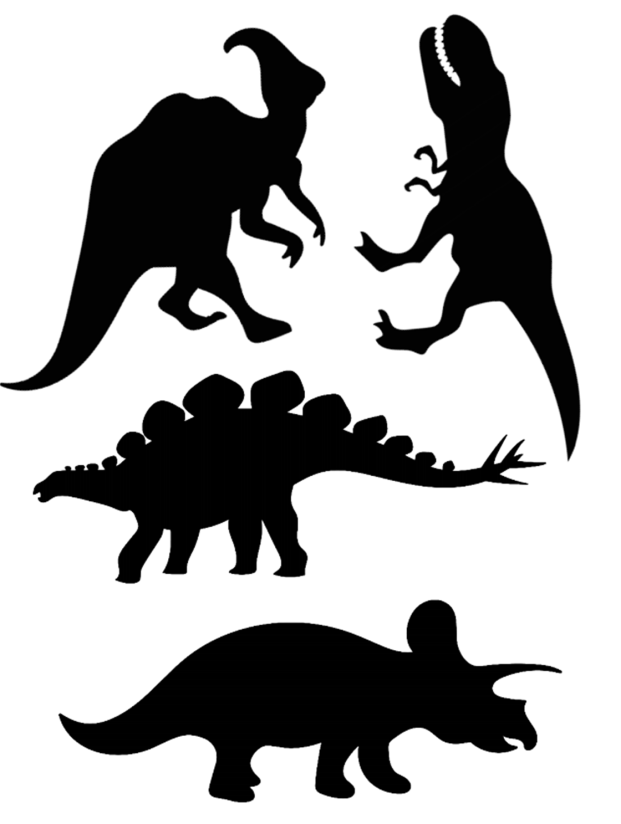 Get the full sized worksheet here:
https://www.survivingateacherssalary.com/dinosaur-art-activities-for-kids/
Friday
Get the full sized worksheet here:
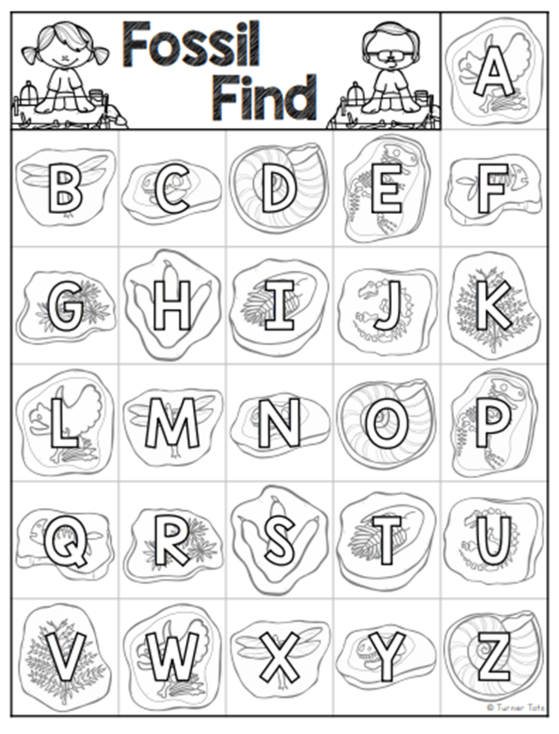 https://www.teacherspayteachers.com/Product/Fossil-Find-Alphabet-Matching-Activity-4017410?st=5938fe07c81ae695ff0eef483b09f998
Fri - Art
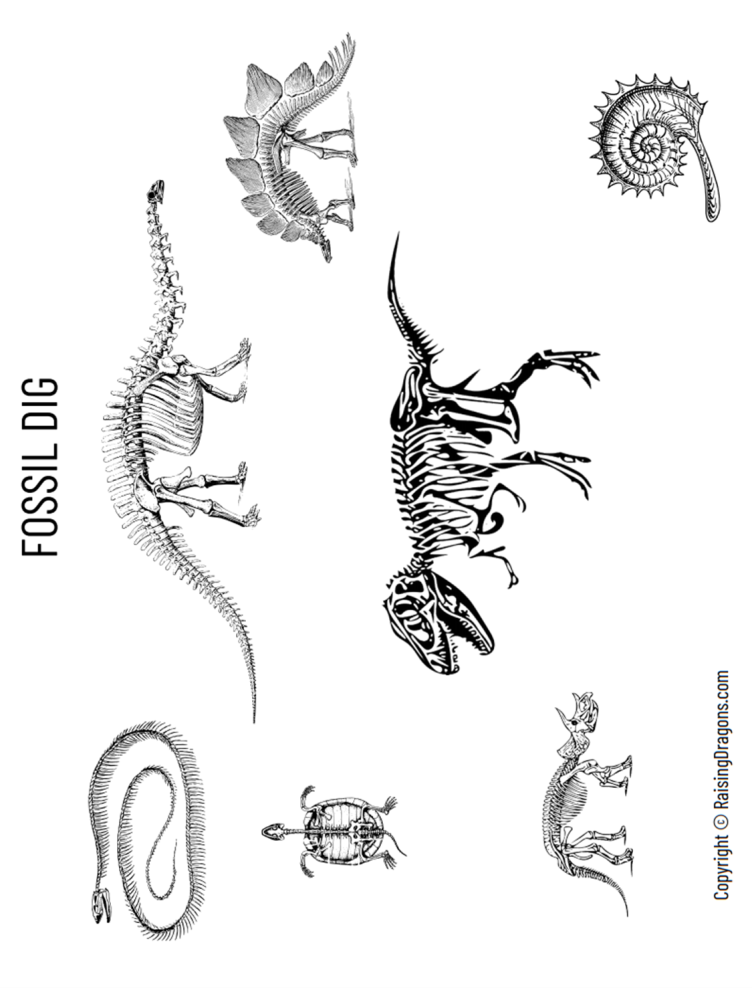 Get the full sized worksheet here:
Source:  https://www.raisingdragons.com/fossil-dig-dinosaur-sensory-bag/